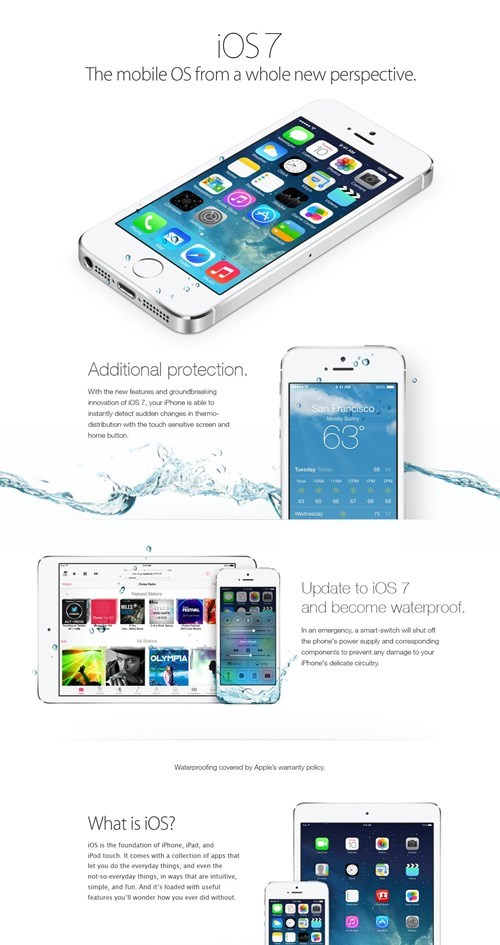 Robotics Club: 5:30 this evening
How are things going?
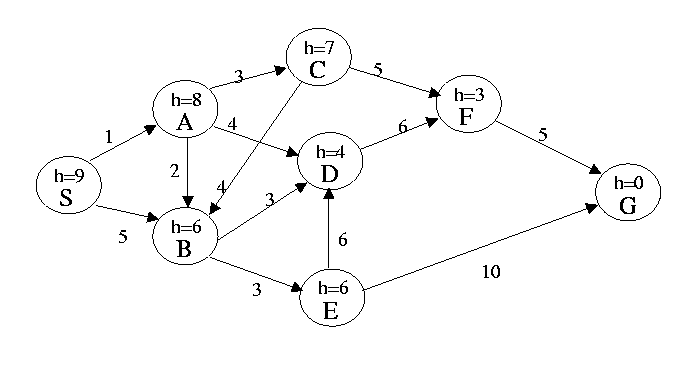 In this problem the start state is S, and the goal state is G. IGNORE the heuristic estimate, h, and the transition costs next to the edges. Assume that ordering is defined by, and ties are always broken by, choosing the state that comes first alphabetically.

What is the order of states expanded using Depth First Search? Assume DFS terminates as soon as it reaches G. 
What is the order of states expanded using Breadth First Search? Assume BFS terminates as soon as it reaches G.
[Speaker Notes: SABDFG
SABCDEFG]
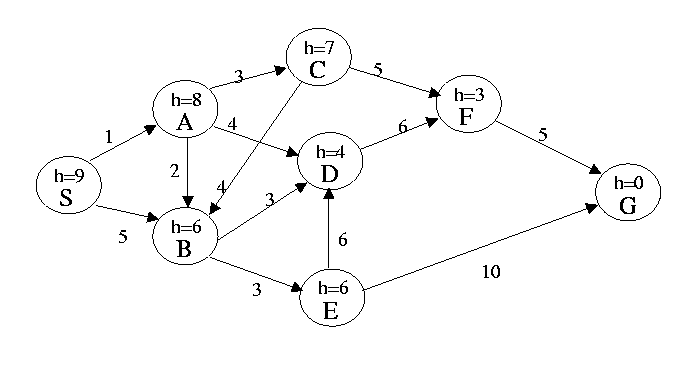 In this problem the start state is S, and the goal state is G. The transition costs are next to the edges. IGNORE the heuristic estimate, h. Assume that ordering is defined by, and ties are always broken by, choosing the state that comes first alphabetically.

What is the order of states expanded using Uniform Cost Search? Assume algorithm terminates when reaches G.
[Speaker Notes: SABCDEFG]
Visibility GraphRoad Map: Exact Decomposition
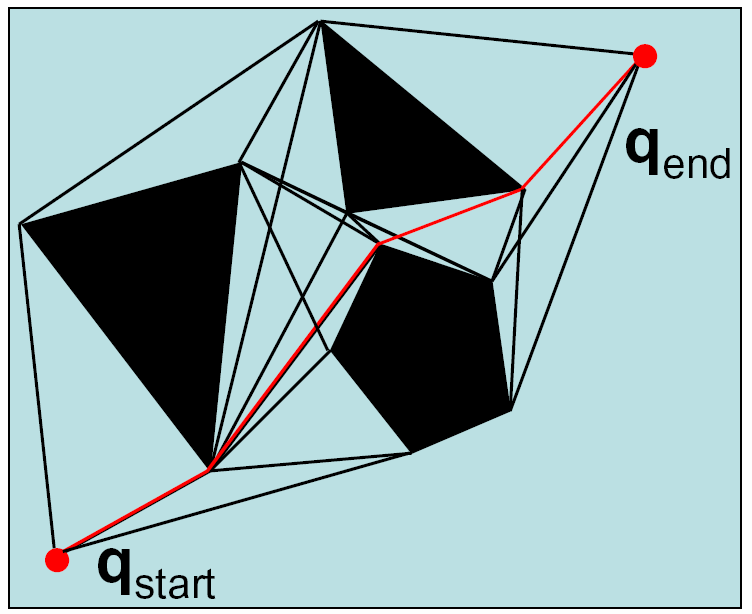 Voronoi DiagramRoad Map: Exact Decomposition
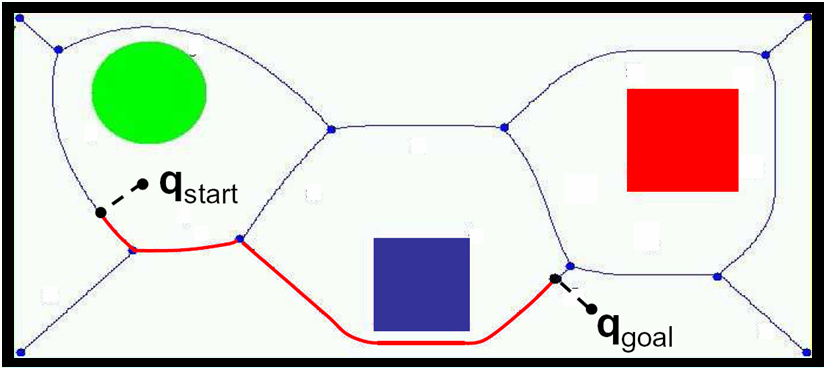 Occupancy Grid, accounting for C-SpaceApproximate, Fixed Cell Decomposition
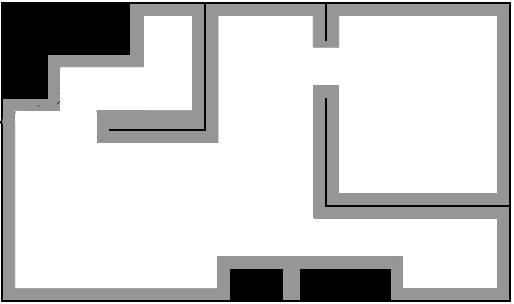 start
goal
Exact Cell Decomposition
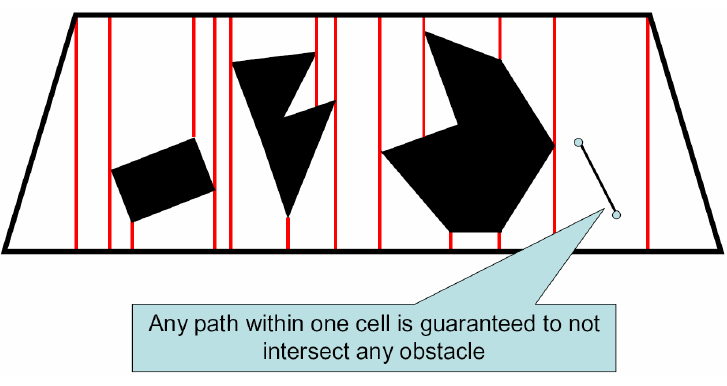 How would this be used?
Exact Cell Decomposition
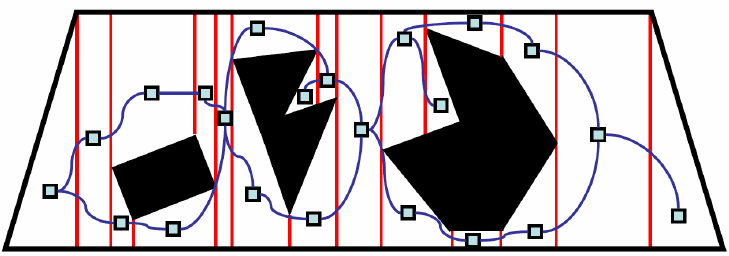 Identify adjacent cells
Exact Cell Decomposition
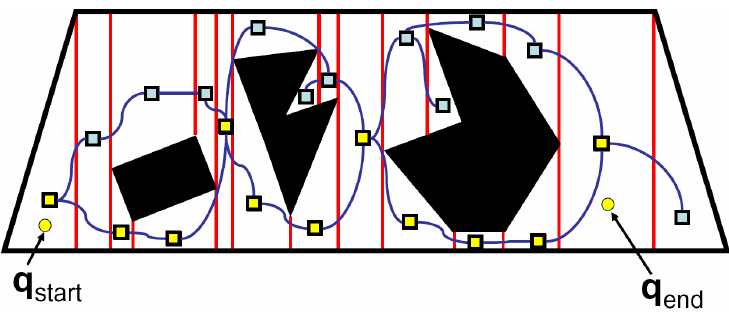 Plan over this graph
How can we improve the path?
Example of Adaptive Decomposition
Quadtrees
Example of Adaptive Decomposition
Quadtrees
Each internal node has 4 children
Recursively sub-divide space into quadrants
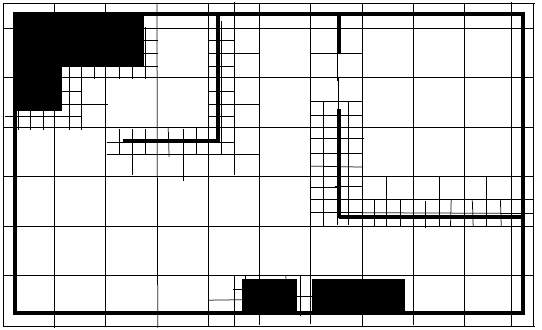 Exact vs. fixed vs. adaptive
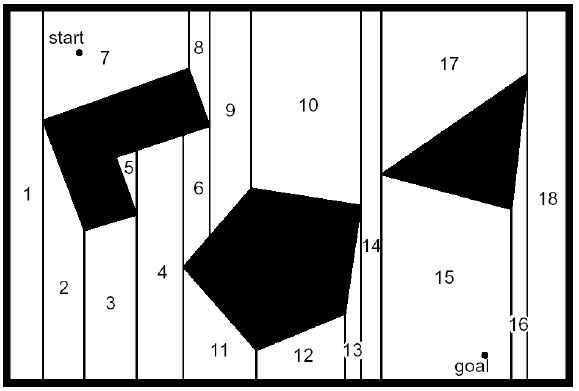 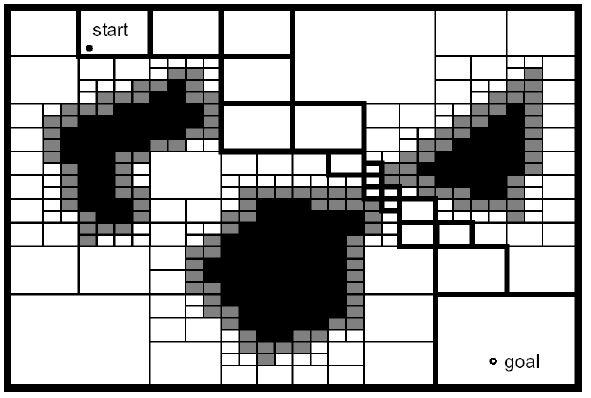 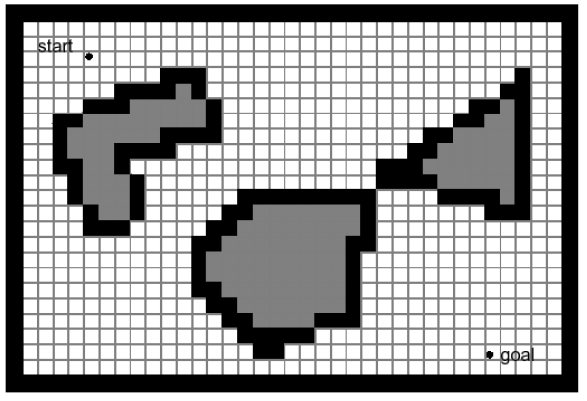 Pros and Cons?
Considerations
Difficulty in constructing map
Computational complexity 
Planning over map
Constructing map
Map Accuracy
Memory Needed
Kinematics
Move were you want to go
Navigation
Given a Map, and Path planning: Decide where you want to go, and then use Kinematics
Maps
Representation: Turn the real world into a map I can plan over
Localization
Given a map, how do I know where I am?
Map building
Oh man, how do I construct a map? Well, it probably depends on where I am and how I move….
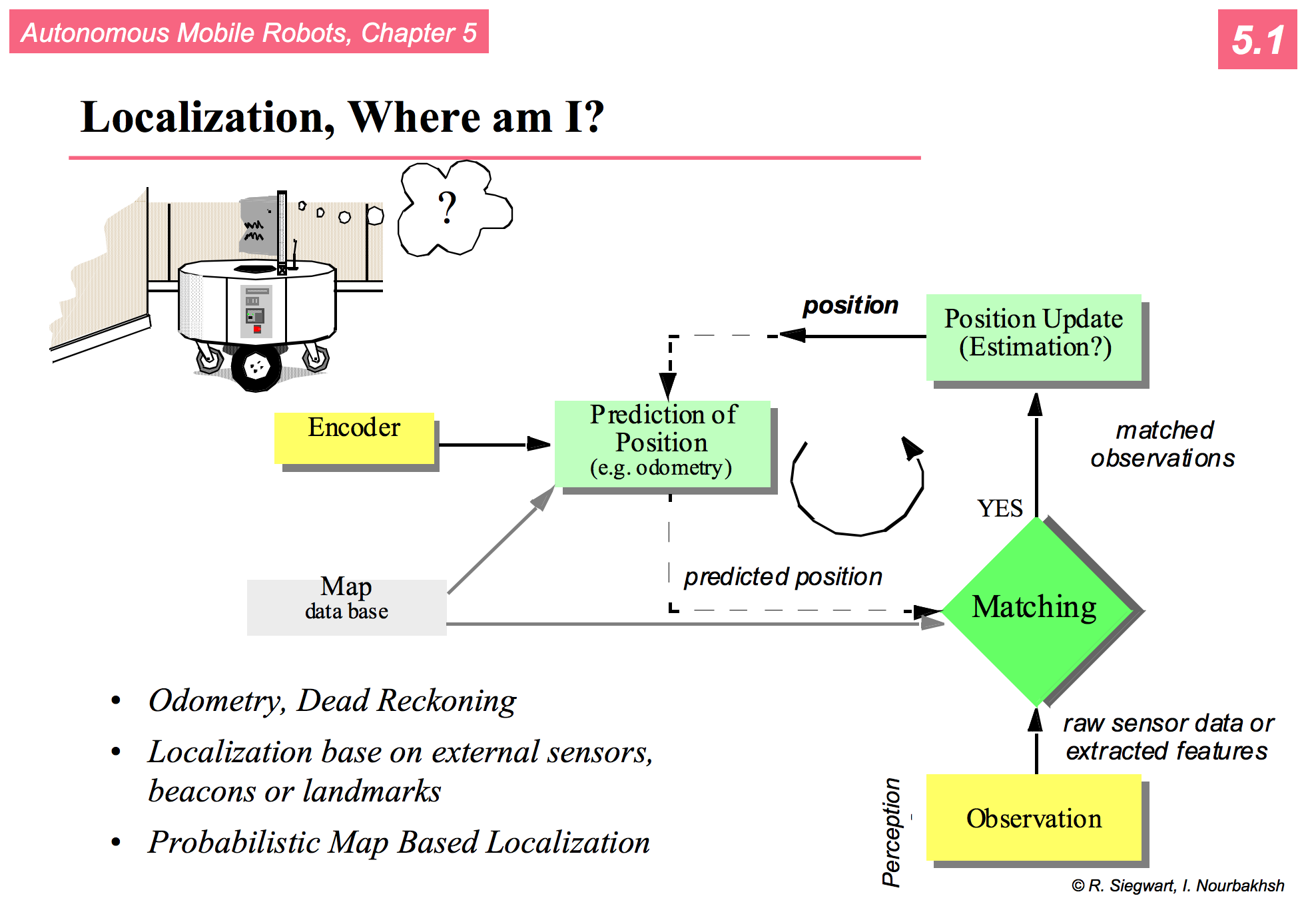 How to navigate between A and B?
Two components to this task:
Navigation without hitting obstacles
Detection of goal location
Possible by following always the left wall
How to detect that the goal is reached?
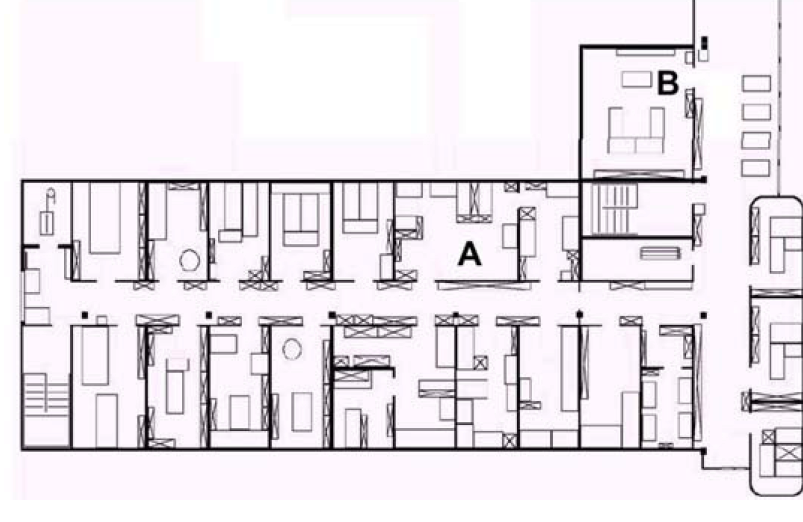 “behavior based navigation”
It can work in some environments but not in all
How to navigate between A and B?
Map based navigation relies on a map
Assuming that the map is known, at every time step the robot has to localize itself in the map.
How?
If we know the start position, we can use wheel odometry or dead reckoning.
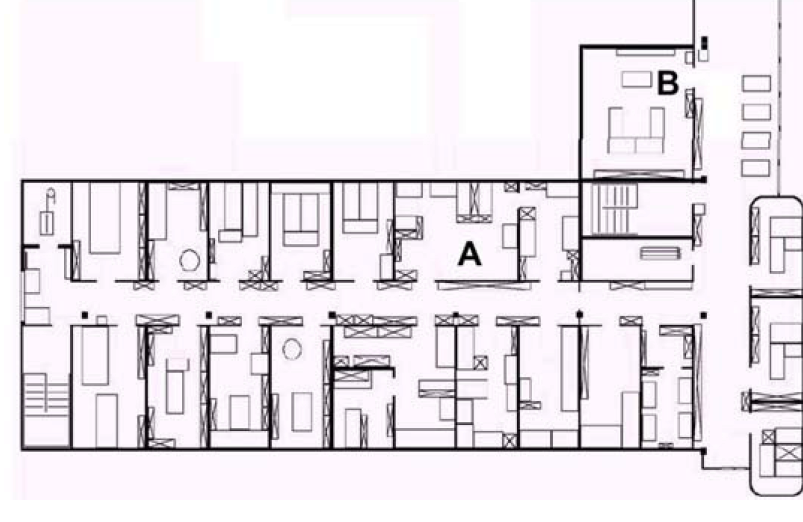 Odometry and Mapping
Create a map as the robot is exploring the environment.
If we assume that our odometry is perfect, could get something like this:
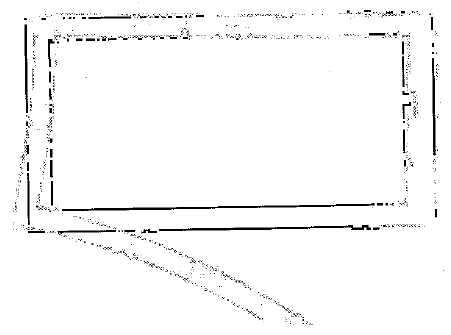 Can’t trust odometry so we must localize as we’re mapping.
Challenges
Effector noise / Odometry Error
Distance movement estimation
Turn error: turning estimation
Drift Error: difference in error of wheels
Sensor noise
False positive readings, fall negative readings, noisy readings
Sensor aliasing
Multiple locations appear the same to the sensors
Simple error model from kinematics
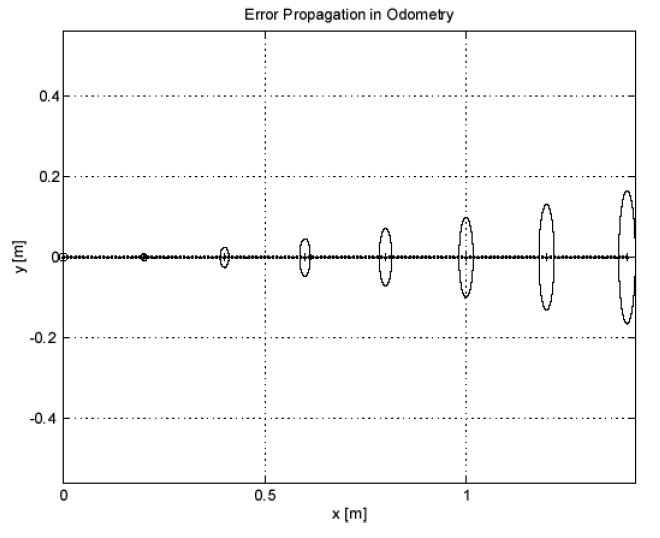 but now add in turning…
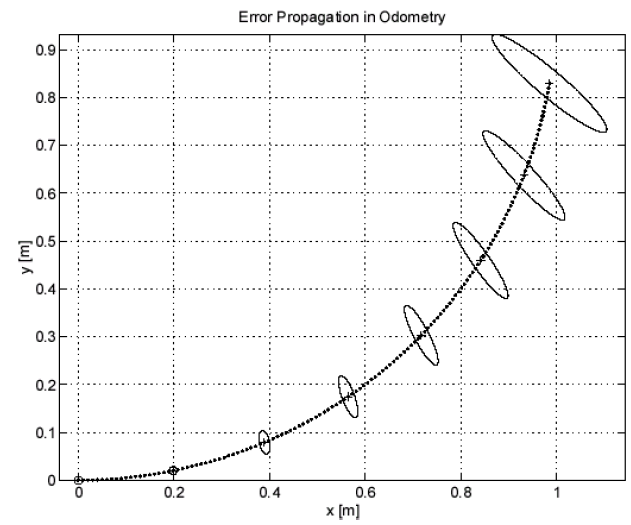 and this leads to things like









(Dieter Fox @ CMU)
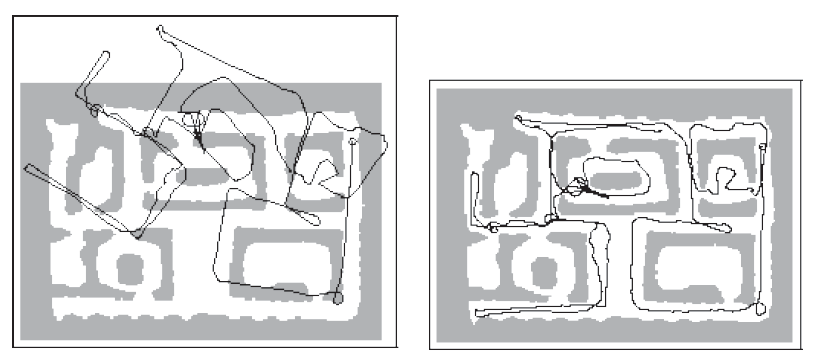 Localization
Two types of approaches:
Iconic : use raw sensor data directly.  Match current sensor readings with what was observed in the past
Feature-based : extract features of the environment, such as corners and doorways.  Match current observations
Continuous Localization and Mapping
Time
Initial Map
Global Map
Continuous Localization and Mapping
Time
Sensor Data
Local Map
Global Map
Matching
Registration
Continuous Localization and Mapping
Time
Local Map
Global Map
Matching
Registration
Continuous Localization and Mapping
register
global map
match and score
sensor data
construct local map
local map
best pose
Continuous Localization and Mapping
register
global map
match and score
sensor data
construct local map
local map
best pose
encoder data
pose estimation
k possible poses
Matching
X
Where am I?
Local Map
probabilities
Global Map
Matching
®
Where am I on the global map?
Local Map
obstacle
Global Map









®








…

®


…







…



















Examine different possible robot positions.
This sounds hard, do we need to localize?
http://www.youtube.com/watch?v=1FKMniE_q1Q
Matching and Registration
Collect  sensor readings and create a local map
Estimate  poses  that the robot is likely to be in given the distance traveled from the last map update
In theory k is infinite
Discretize the space of possible positions (e.g. consider  errors in increments of 5o)
Try to model the likely behavior of your robot. Try to account for systematic errors (e.g., robot tends to drift to one side)
Matching and Registration
What if you were tracking multiple possible poses.
How would you combine info from this with
previous estimate of global position + odometry?
Matching and Registration
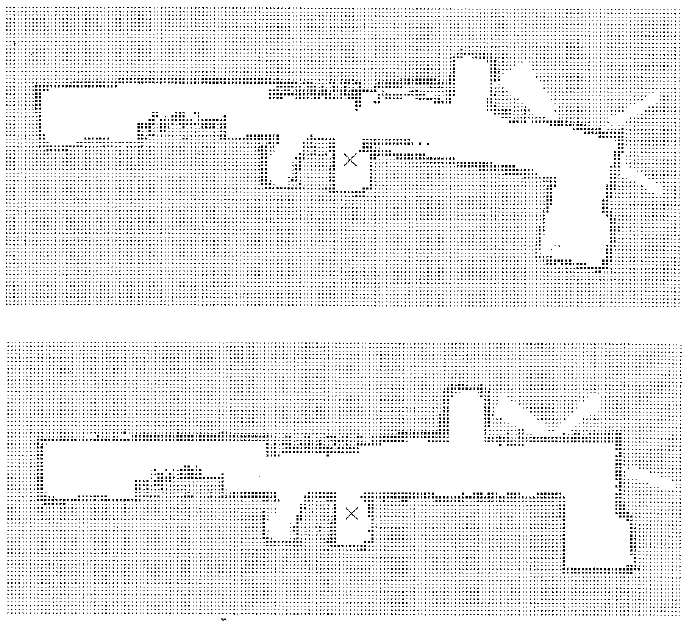 Representations
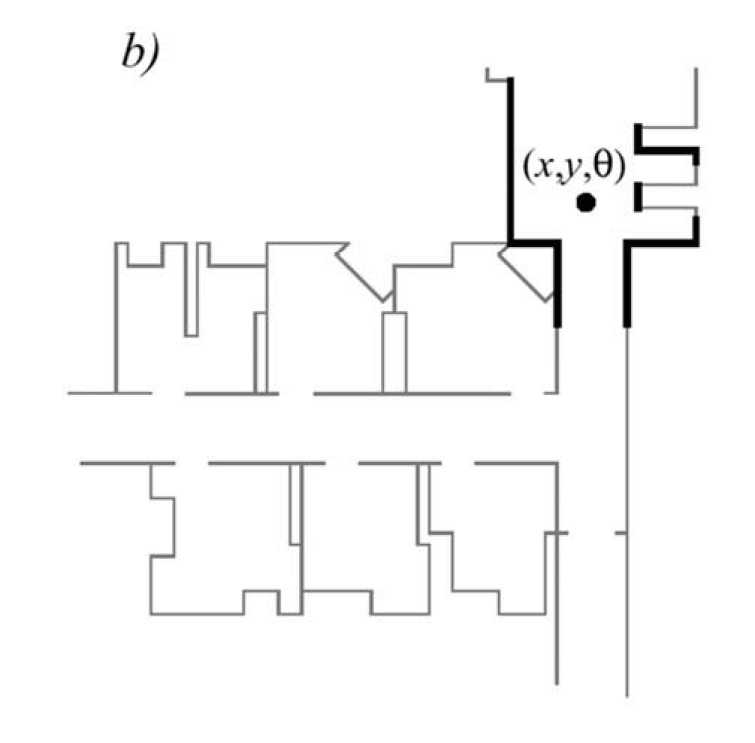 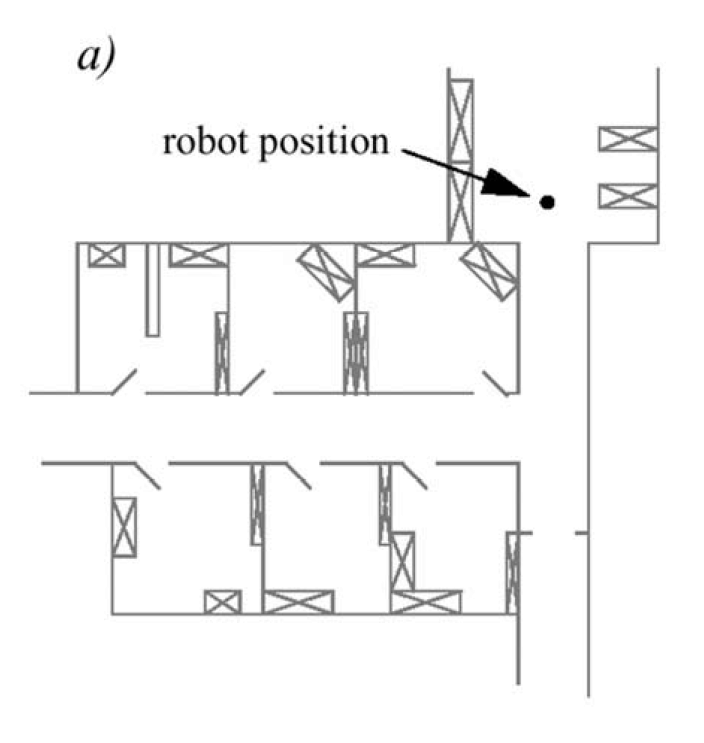 line-based map (~100 lines)
Representations
One location vs. location distribution
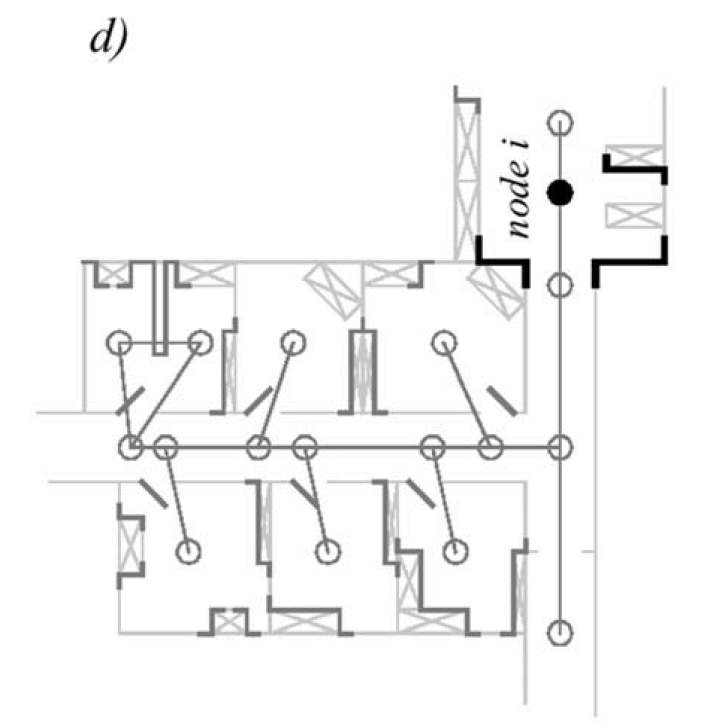 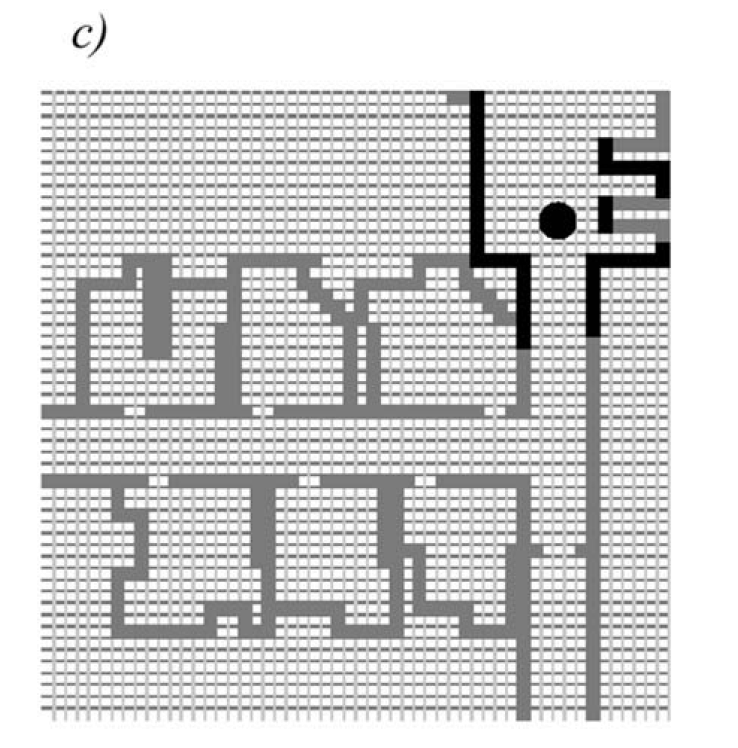 Topological map (50 features, 18 nodes)
Grid-based map (3000 cells)
Feature-Based Localization
Extract features such as doorways, corners and intersections
Either
Use continuous localization to try and match features at each update
Use topological information to create a graph of the environment
Topological Map of Office Building
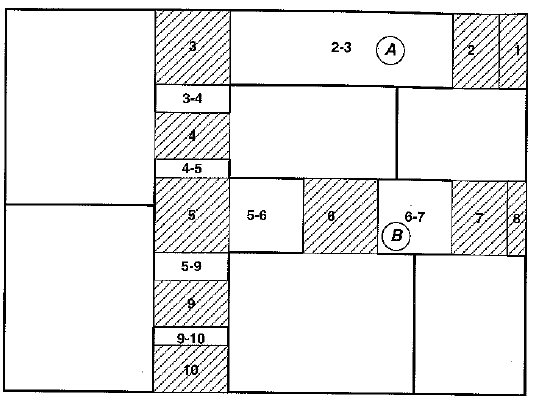 The robot has identified 10 doorways, marked by single number.
Hallways between doorways labeled by gateway-gateway pairing.
Topological Map of Office Building
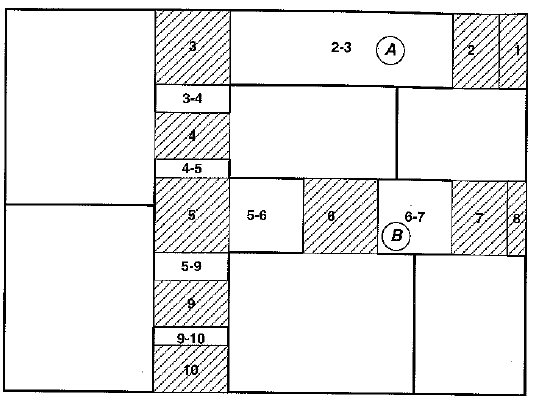 What if the robot is told it is at position A but it’s actually at B.  How could it correct that information?
Localization Problem(s)
Position Tracking
Global Localization
Kidnapped Robot Problem
Multi-Robot Localization
General approach:







A: action
S: pose
O: observation
Position at time t depends on position previous position and action, and current observation
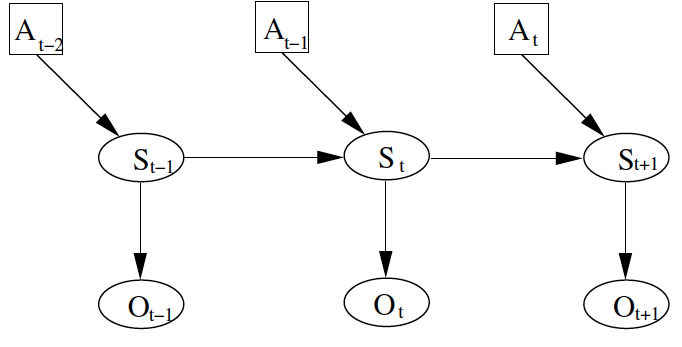 Pose at time t determines the observation at time t
If we know the pose, we can say what the observation is

But, this is backwards…
Hello Bayes!
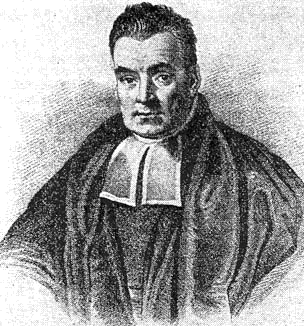 Quiz!
If events a and b are independent,
p(a, b) =  
If events a and b are not independent, 
p(a, b) = 

p(c|d) = ?
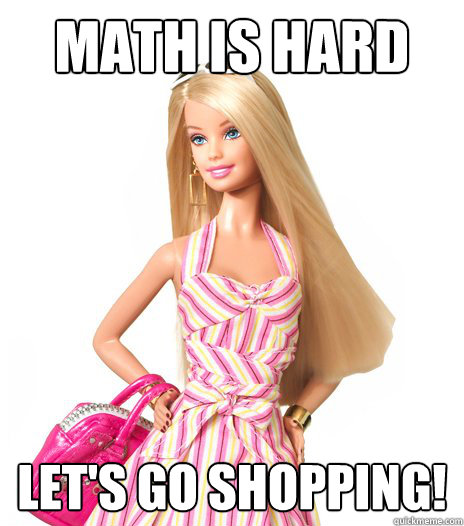 Mattel
1992
Quiz!
If events a and b are independent,
p(a, b) = p(a) × p(b)  
If events a and b are not independent, 
p(a, b) = p(a) × p(b|a) = p(b) × p (a|b)

p(c|d) = p (c , d) / p(d) = p((d|c) p(c)) / p(d)
Bayes Filtering
Want to have a way of representing uncertainty
Probability Distribution
Could be discrete or continuous
Prob. of each pose in set of all possible poses	

Belief
Prior
Posterior
Models of Belief
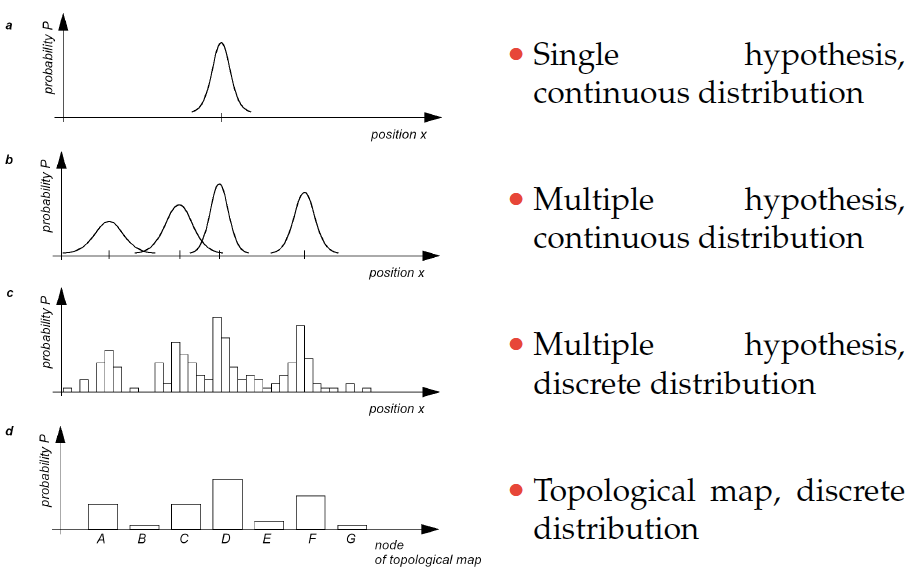 Uniform Prior
Observation: see pillar
Action: move right
Observation: see pillar
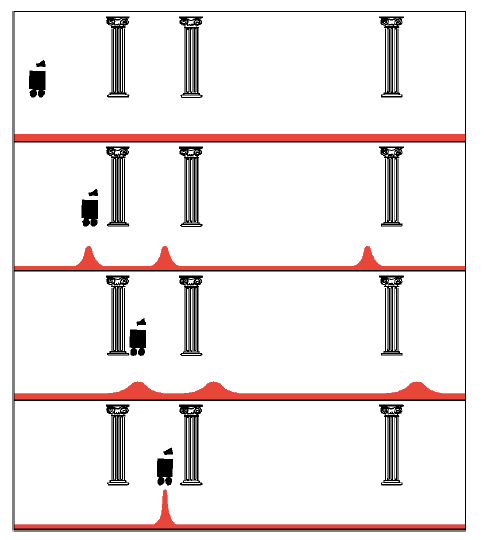 Modeling objects in the environment
http://www.cs.washington.edu/research/rse-lab/projects/mcl
Modeling objects in the environment
http://www.cs.washington.edu/research/rse-lab/projects/mcl